On the Complexity of the Marginal Consistency Problem
Surya Bhupatiraju
MIT PRIMES
May 20th, 2012
[Speaker Notes: Introduction]
Marginal Constraint Problems
Suppose we have constraints on the sums of entries in a 3  3 grid:
Entries must be nonnegative.
Marginal Constraint Problems
Suppose we have constraints on the sums of entries in a 3  3 grid:
Entries must be nonnegative.

= 3
Marginal Constraint Problems
Suppose we have constraints on the sums of entries in a 3  3 grid:
Entries must be nonnegative.


= 6
= 3
Marginal Constraint Problems
Suppose we have constraints on the sums of entries in a 3  3 grid:
Entries must be nonnegative.
marginals


= 6
= 3
marginals
Marginal Constraint Problems
Suppose we have constraints on the sums of entries in a 3  3 grid:
Entries must be nonnegative.
marginals


= 6
= 3
marginals
Marginal Constraint Problems
Suppose we have constraints on the sums of entries in a 3  3 grid:
Entries must be nonnegative.
marginals


= 6
= 3
marginals
Marginal Constraint Problems
Suppose we have constraints on the sums of entries in a 3  3 grid:
Entries must be nonnegative.






For these marginal constraints, there exists a tableau that satisfies them. If a solution exist, the constraint problem is satisfiable.  
Question: Given constraints, how hard is it to check if a solution exists and to find one if it does?
A Probabilistic Example
0.5
0
(X, Y, Z)
0.5
0
0.5
0
0.5
0
Z = 1
0
0.5
0
Z = 0
0.5
Y = 1
Y = 0
X = 0
X = 1
XY-marginals
Pr[(0, 0, ?)] = 0.5
Pr[(0, 1, ?)] = 0
Pr[(1, 0, ?)] = 0
Pr[(1, 1, ?)] = 0.5
YZ-marginals
Pr[(?, 0, 0)] = 0.5
Pr[(?, 1, 0)] = 0
Pr[(?, 0, 1)] = 0
Pr[(?, 1, 1)] = 0.5
XZ-marginals
Pr[(0, ?, 0)] = 0.5
Pr[(1, ?, 0)] = 0
Pr[(0, ?, 1)] = 0
Pr[(1, ?, 1)] = 0.5
[Speaker Notes: Change 0.5s, +’s to ?’s]
A Probabilistic Example
0.5
0
(X, Y, Z)
0.5
0
0.5
0
0.5
0
Z = 1
0
0.5
0
Z = 0
0.5
Y = 1
Y = 0
X = 0
X = 1
XY-marginals
Pr[(0, 0, ?)] = 0.5
Pr[(0, 1, ?)] = 0
Pr[(1, 0, ?)] = 0
Pr[(1, 1, ?)] = 0.5
YZ-marginals
Pr[(?, 0, 0)] = 0.5
Pr[(?, 1, 0)] = 0
Pr[(?, 0, 1)] = 0
Pr[(?, 1, 1)] = 0.5
XZ-marginals
Pr[(0, ?, 0)] = 0.5
Pr[(1, ?, 0)] = 0
Pr[(0, ?, 1)] = 0
Pr[(1, ?, 1)] = 0.5
[Speaker Notes: Add {X,Y}-marginals, etc.]
A Probabilistic Example
0.5
0
(X, Y, Z)
0.5
0
0.5
0
0.5
0
Z = 1
0
0.5
0
Z = 0
0.5
Y = 1
Y = 0
X = 0
X = 1
XY-marginals
Pr[(0, 0, ?)] = 0.5
Pr[(0, 1, ?)] = 0
Pr[(1, 0, ?)] = 0
Pr[(1, 1, ?)] = 0.5
YZ-marginals
Pr[(?, 0, 0)] = 0.5
Pr[(?, 1, 0)] = 0
Pr[(?, 0, 1)] = 0
Pr[(?, 1, 1)] = 0.5
XZ-marginals
Pr[(0, ?, 0)] = 0.5
Pr[(1, ?, 0)] = 0
Pr[(0, ?, 1)] = 0
Pr[(1, ?, 1)] = 0.5
A Probabilistic Example
0.5
0
(X, Y, Z)
0.5
0
0.5
0
0.5
0
Z = 1
0
0.5
0
Z = 0
0.5
Y = 1
Y = 0
X = 0
X = 1
XY-marginals
Pr[(0, 0, ?)] = 0.5
Pr[(0, 1, ?)] = 0
Pr[(1, 0, ?)] = 0
Pr[(1, 1, ?)] = 0.5
YZ-marginals
Pr[(?, 0, 0)] = 0.5
Pr[(?, 1, 0)] = 0
Pr[(?, 0, 1)] = 0
Pr[(?, 1, 1)] = 0.5
XZ-marginals
Pr[(0, ?, 0)] = 0.5
Pr[(1, ?, 0)] = 0
Pr[(0, ?, 1)] = 0
Pr[(1, ?, 1)] = 0.5
Marginal Satisfiability Problem (MSP)
Given desired marginal distributions DS for every subset S of c variable indices from [1…n], does there exist a distribution D over n-tuples of values in [1…m] with those S-marginals DS?
[Speaker Notes: A collection of marginal constraints is said to be satisfiable if there exists a distribution.]
Questions to Ask
How hard is it to algorithmically solve the marginal satisfiability problem? 
Are there efficient algorithms to:
Check that an assignment is valid?
Predict whether solutions exist? 
Give an explicit satisfying assignment?
Introduction to Complexity Theory
Complexity theory: A field that tries to classify the hardness of computational problems. 
Complexity classes:
NP-hard
Harder
NP-complete
NP
P
[Speaker Notes: P is easy.]
Past Work
[Loera, et al. 2002]: The MSP with 3 dimensions, (A  B  C) is NP-complete, even when the tableaus are slim, i.e. A = 3. Table counting and uniqueness are also hard. 
[Liu 2006]: MSP is NP-hard. The quantum variant of this problem is known to be QMA-complete, the quantum analog of NP-complete. 
[Gusfield 1988]: Studies table uniqueness when some of the entries are given.
Bounds on Computation
Past results are based on fixed dimensions only. We can vary these parameters:
(n dimensions, m variables, c-variable marginals, entries precise to 1/K)








When c is small, we can write down all the constraint equations. 
Varying dimension makes it hard to even write down a solution – not obviously in NP.
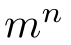 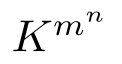 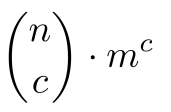 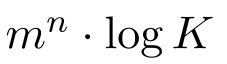 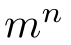 [Speaker Notes: N = #dimensions]
2D Solution
Theorem:  A 2D constraint problem is satisfiable if and only if the sum of the row and column marginal sums are equal. 




Proof: 
(Only If): Easy – Add up entries in both directions.
(If): Show construction is always possible.
3 + 5 + 8 = 16
2 + 6 + 8 = 16
[Speaker Notes: Add “3 + 5 + 8 = 2 + 6 + 8 = 16” text box]
Fractional Construction
Fractional Construction: 
Multiply by row and column sum and divide by total sum
Fractional Construction
Fractional Construction: 
Multiply by row and column sum and divide by total sum
Fractional Construction
Fractional Construction: 
Multiply by row and column sum and divide by total sum
Fractional Construction
Fractional Construction: 
Multiply by row and column sum and divide by total sum
Sorted Construction
Sorted Construction: 
Assign entry to lower of row or column sum, recurse.
Sorted Construction
Sorted Construction: 
Assign entry to lower of row or column sum, recurse.
[Speaker Notes: Add crossed out constraint]
Sorted Construction
Sorted Construction: 
Assign entry to lower of row or column sum, recurse.
Sorted Construction
Sorted Construction: 
Assign entry to lower of row or column sum, recurse.
Sorted Construction
Sorted Construction: 
Assign entry to lower of row or column sum, recurse.
Sorted Construction
Sorted Construction: 
Assign entry to lower of row or column sum, recurse.
Sorted Construction
Sorted Construction: 
Assign entry to lower of row or column sum, recurse.
Sorted Construction
Sorted Construction: 
Assign entry to lower of row or column sum, recurse.
Local Consistency
V(0, 0, +) = a
V(0, 1, +) = b
V(1, 0, +) = c
V(1, 1, +) = d
V(0, +, 0) = e
V(0, +, 1) = f
V(1, +, 0) = g
V(1, +, 1) = h
V(+, 0, 0) = i
V(+, 0, 1) = j
V(+, 1, 0) = k
V(+, 1, 1) = l
g
f
e
h
k
i
a
b
l
j
c
d
Local Consistency
V(0, 0, +) = a
V(0, 1, +) = b
V(1, 0, +) = c
V(1, 1, +) = d
V(0, +, 0) = e
V(0, +, 1) = f
V(1, +, 0) = g
V(1, +, 1) = h
V(+, 0, 0) = i
V(+, 0, 1) = j
V(+, 1, 0) = k
V(+, 1, 1) = l
g
f
e
h
a + b  i + k
k
i
a
b
 unsatisfiable
l
j
c
d
[Speaker Notes: Not equal to instead of equal sign, emphasize the a, b, I, k]
Local Consistency
A marginal constraint on a subset S induces marginal constraints on subsets S’  S. Two marginal constraints over two subsets S1 and S2 are locally consistent if they induce the same constraints on S1  S2. 
Theorem: If a constraint problem is satisfiable, then each pair of marginal constraints is locally consistent, but local consistency does not imply global satisfiability.
g
f
e
h
k
Z-marginal:
a + b = i + k
i
a
b
Z = 1
l
YZ-marginals: a, b
j
c
d
Z = 0
Y = 1
XZ-marginals: i, k
Y = 0
X = 1
X = 0
[Speaker Notes: Add X = 0, etc, for this explanation of S marginals]
Local Consistency
A marginal constraint on a subset S induces marginal constraints on subsets       S’  S. Two marginal constraints over two subsets S1 and S2 are locally consistent if they induce the same constraints on S1  S2. 
Theorem: If a constraint problem is satisfiable, then each pair of marginal constraints is locally consistent, but local consistency does not imply global satisfiability.
0.5
0
0.5
0
0.5
0
0.5
0
0
0.5
0
0.5
Local Consistency
A marginal constraint on a subset S induces marginal constraints on subsets       S’  S. Two marginal constraints over two subsets S1 and S2 are locally consistent if they induce the same constraints on S1  S2.
0.5
0
(X, Y, Z)
0.5
0
0.5
0
0.5
0
Z = 1
0
0.5
0
Z = 0
0.5
Y = 1
Y = 0
X = 1
X = 0
[Speaker Notes: Reduces to 2D case; fix color scheme. Proving that something is not satisfisable is hard, and local consistency is a tool for checking these no-answers]
Future Steps
Extend Sorted Construction to 3D and higher. 
Pinpoint complexity of higher-dimensional cases. 
General constraints problem: Does the problem become harder if constraints may omit some sums? 
Integral conjecture: Does a satisfiable constraint problem with integer constraints always have an integral solution?
Closing
Thanks to Alex Arkhipov for proposal of the problem, and for excellent mentorship throughout the progress. 
Thanks to Tanya Khovanova for suggestions and edits with the presentation. 
Much thanks to MIT PRIMES for providing this opportunity for research! 
Thank you for attending!